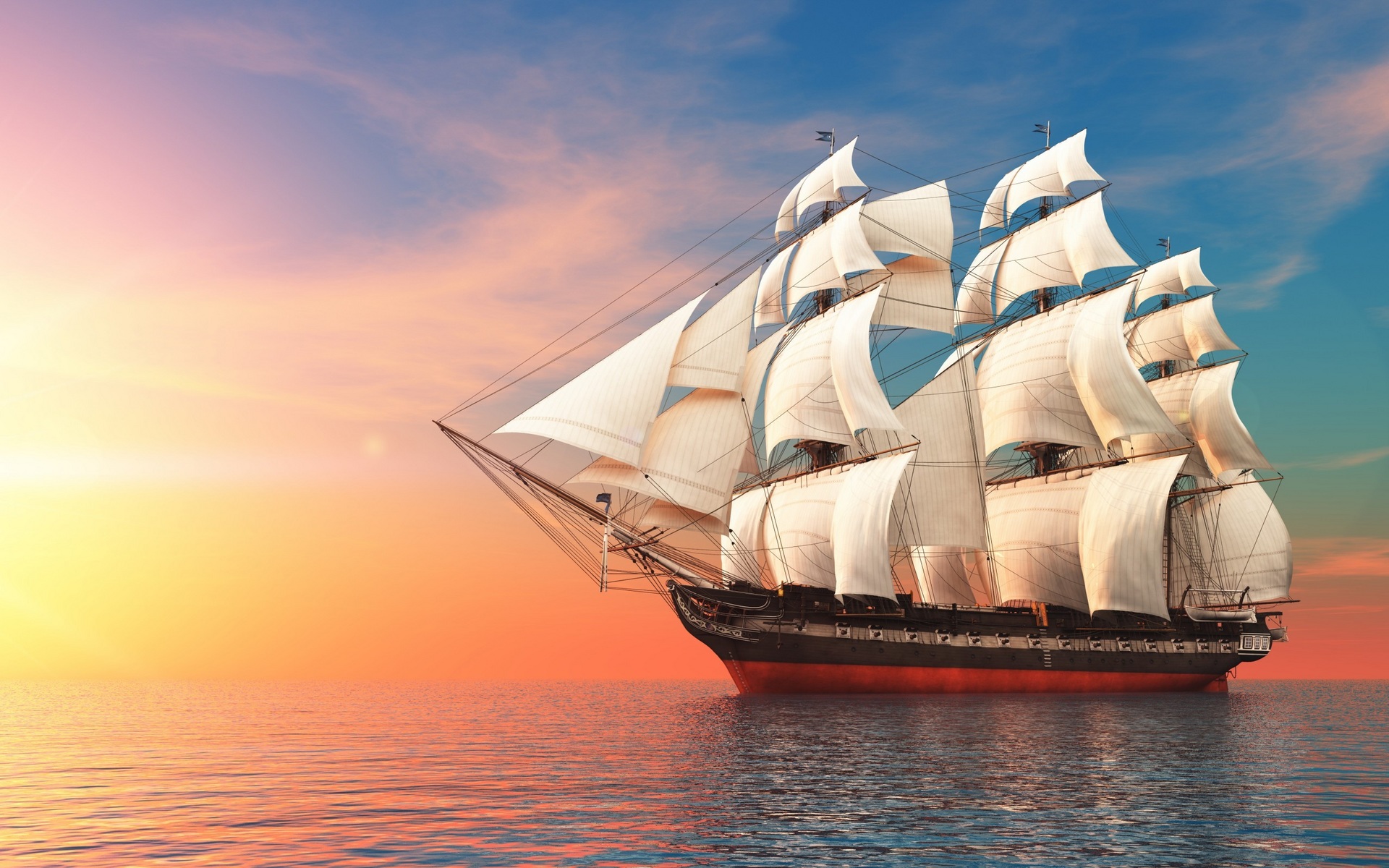 Есть два разряда путешествий,
Один-пускаясь с места вдаль,
Другой-сидеть себе на месте,
Листать обратно календарь.
Южная Америка-самый большой материк
Южная Америка
Самый большой материк
В Южной Америке самый холодный климатический пояс-умеренный.
Южная Америка-самый влажный
материк
а
о
к
п
На материке ос новной климатический пояс-тропический
Пять климатических поясов
Омываеет четыре океана
На материке расположена
самая полноводная
река мира
р
т
у
На материке расположега
в
Самая боьшая низменность мира
Ориноко-река
н
Анхель-водопад
Нет действующих вулканов
о
В переводе с индейского Анды-медные горы    е
Аконкагуа-самая высокая точка материка
и
Самое высокогорное озеро,находится на материке      
р
с
Тема: «Южная Америка-самый зелёный материк»
Обобщение знаний и представлений о материке Южная Америка
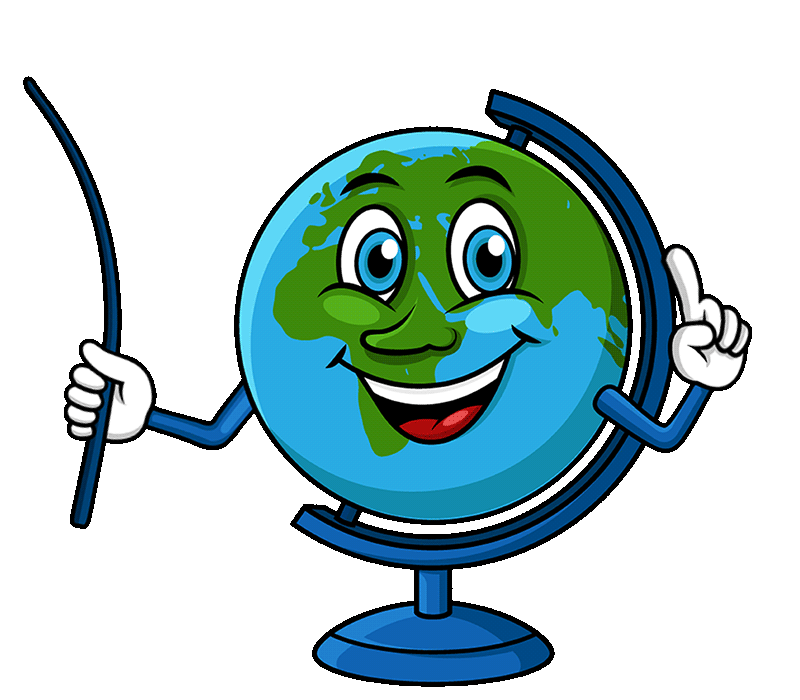 Цель урока:
1. Анализировать и обобщать информацию, делать выводы.
2. Владеть устной речью
3. Уметь работать с текстом и картами различного содержания
4. Организовывать у обучающихся учебное сотрудничество и совместную деятельность с учителем и одноклассниками. 
5. Уметь работать в группе обмениваться информацией
6. Использовать средства информационных технологий.
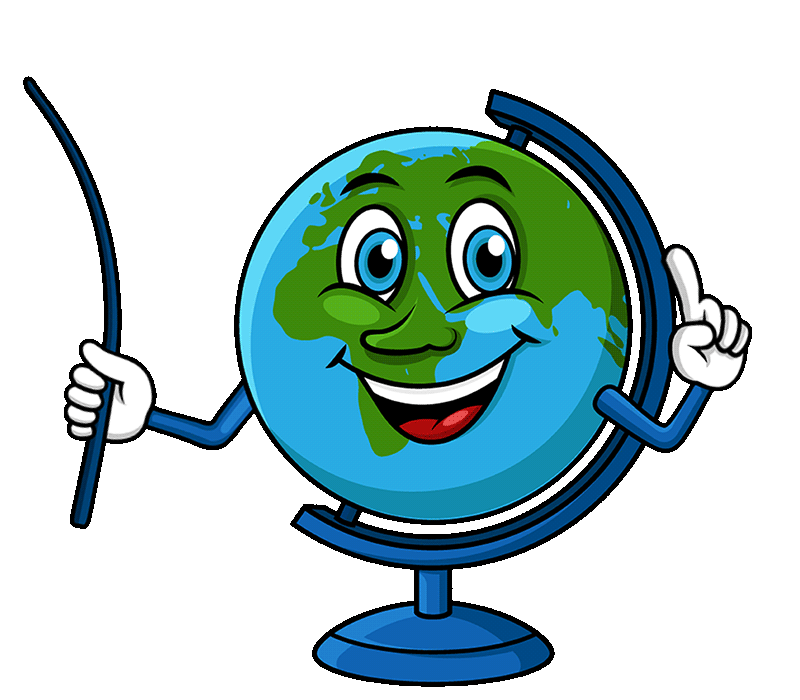 .
1.Группа Экскурсоводы.
2.Группа Геологи.
3.Группа Климатологи.
4.Группа Ландшафтоведы.
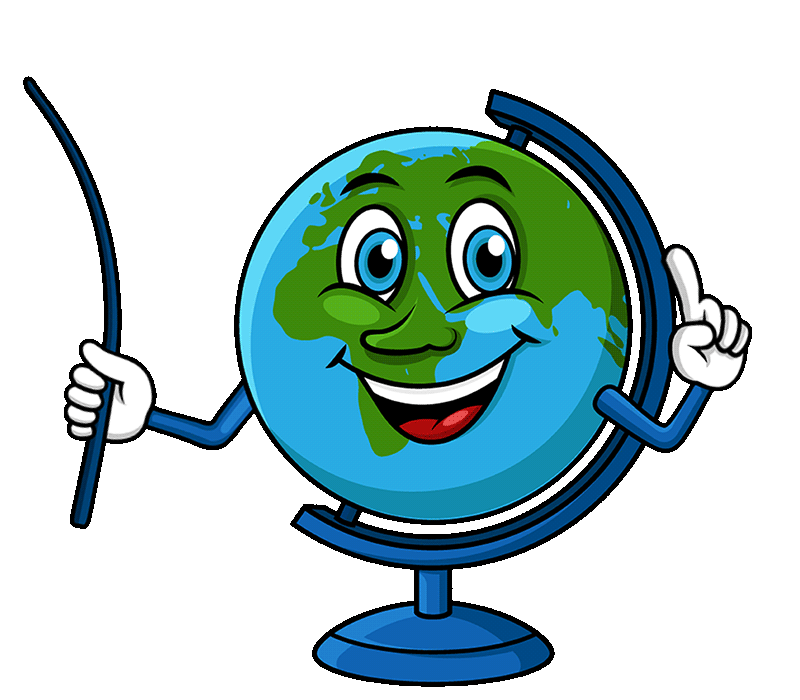 Фотосет-это графический набор рисунков,информации.
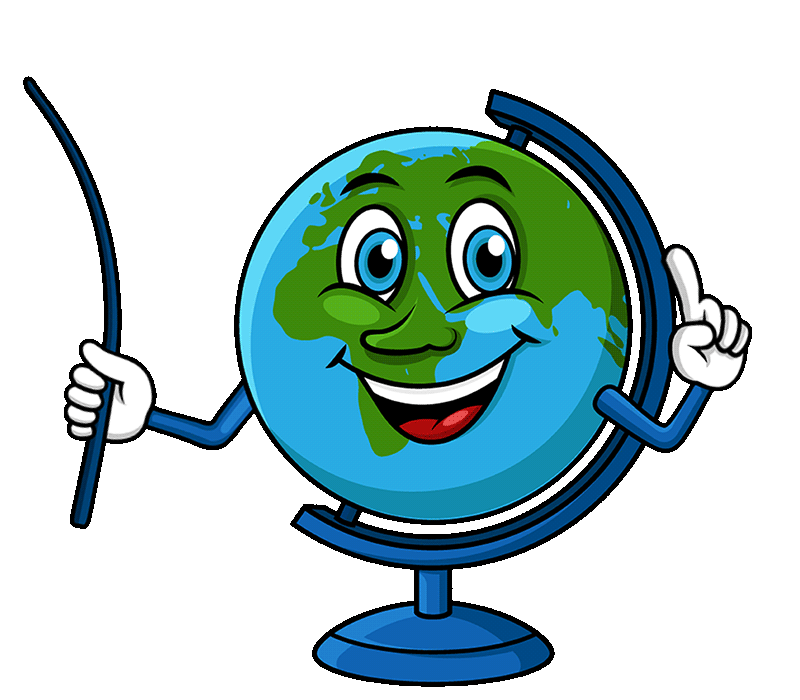 Фотосет
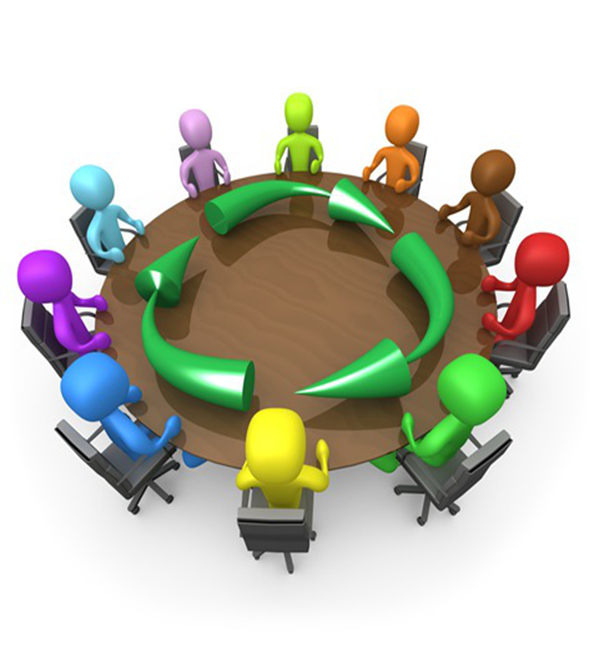 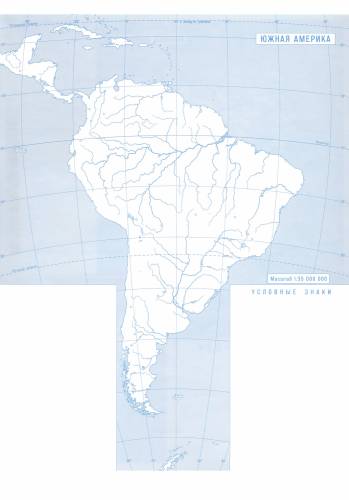 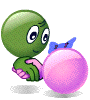 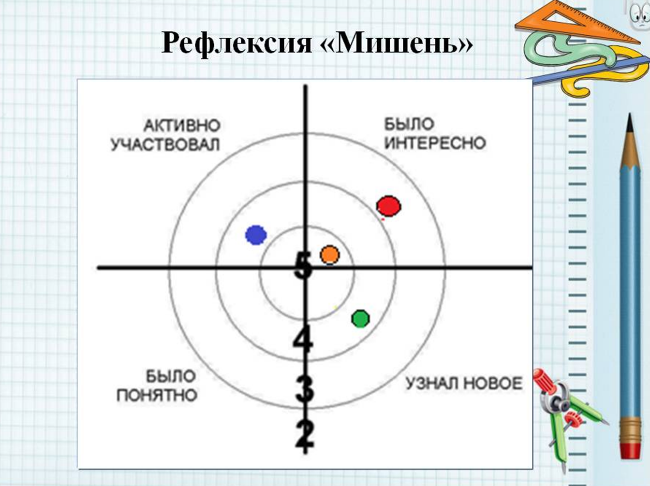 .
Итоговая работа.

1.Материк Южная Америка Самый________________________-

2.Северный тропик пересекает материк _____________
_____
3.В основании материка лежит_________________________
__
4.Перечислить климатические пояса_____________________
_
5.Сельва-это___________________________________________
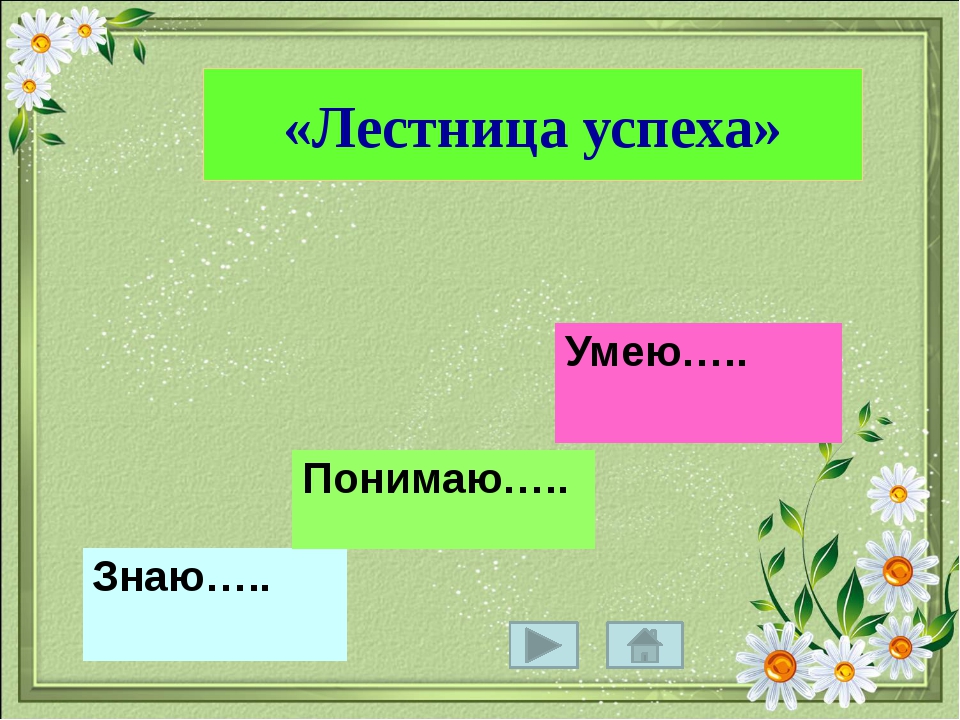 Домашнее задание:
Сделать презентацию:

«Путешествие по Южной Америке
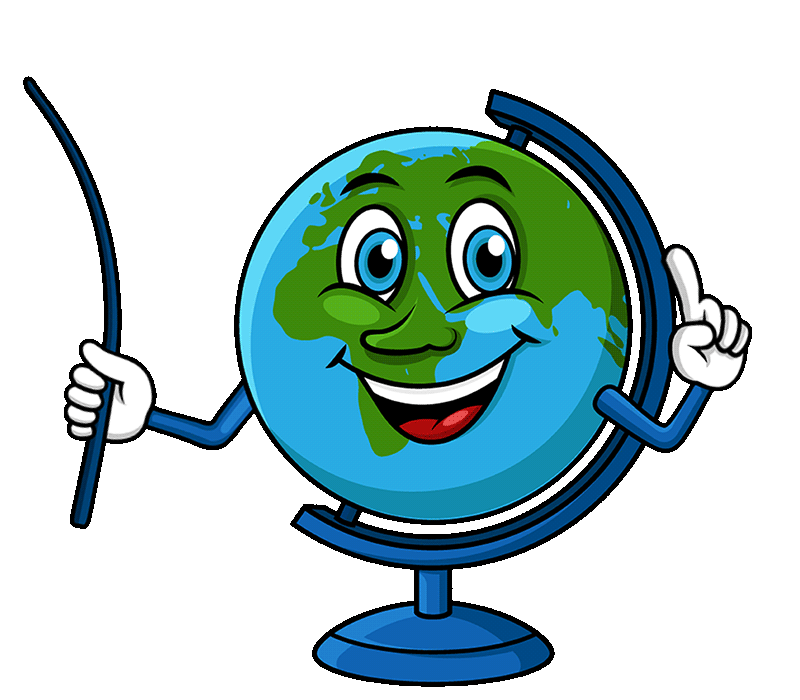 ДВА ПУТИ ВЕДУТ К ЗНАНИЮ:-ПУТЬ РАЗМЫШЛЕНИЯ-ПУТЬ ОПЫТА
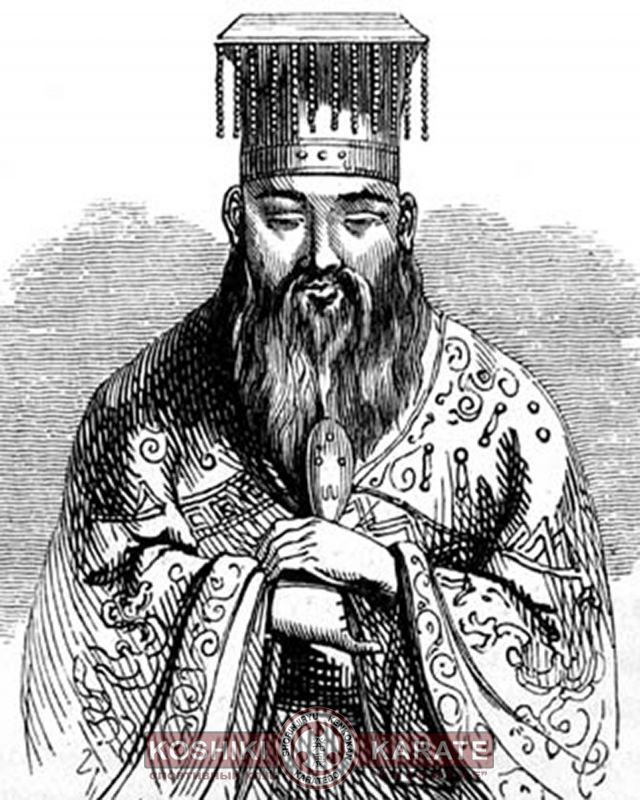 КОНФУЦИЙ